Планирование деятельности ТОС
Проекты ТОС и поиск ресурсов для их реализации
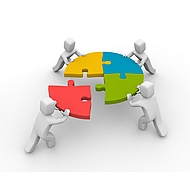 Что такое ТОС?
Под территориальным общественным самоуправлением понимается самоорганизация граждан по месту их жительства на части территории поселения, внутригородской территории города федерального значения, внутригородского района для самостоятельного и под свою ответственность осуществления собственных инициатив по вопросам местного значения
После создания ТОС
К участию в деятельности ВАЖНО привлекать максимально возможное число жителей
Деятельность ТОС может быть:
Постоянной – деятельность, осуществляемая на регулярной основе (взаимодействие с жителями, с органами МСУ, другими ТОС, общественными организациями, СМИ) 
Проектной – направленной на получение конкретного результата (продукта) в определенный срок:
Продукт; 
срок;
ресурсы.
Совокупность проектов (портфель проектов)
Как планировать деятельность?
Отбор идей
Понятие  «проект»
Идеи проекта
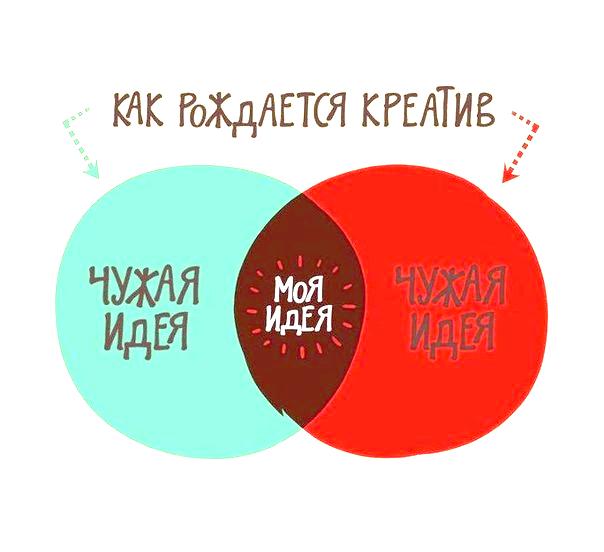 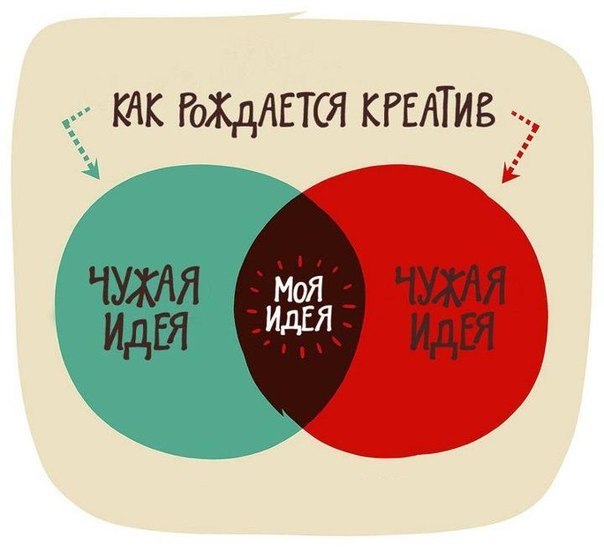 Что мы можем и хотим сделать?
Что нового появится в  результате (продукты проекта)?
Как мы можем этого достичь? (Наша цель)
Цели проекта
Содержание проекта
План ТОС
Возможные источники ресурсов для проектов ТОС
Как привлечь ресурсы на проекты?
Лестница успеха
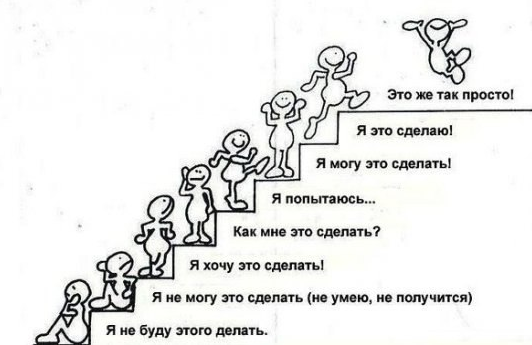